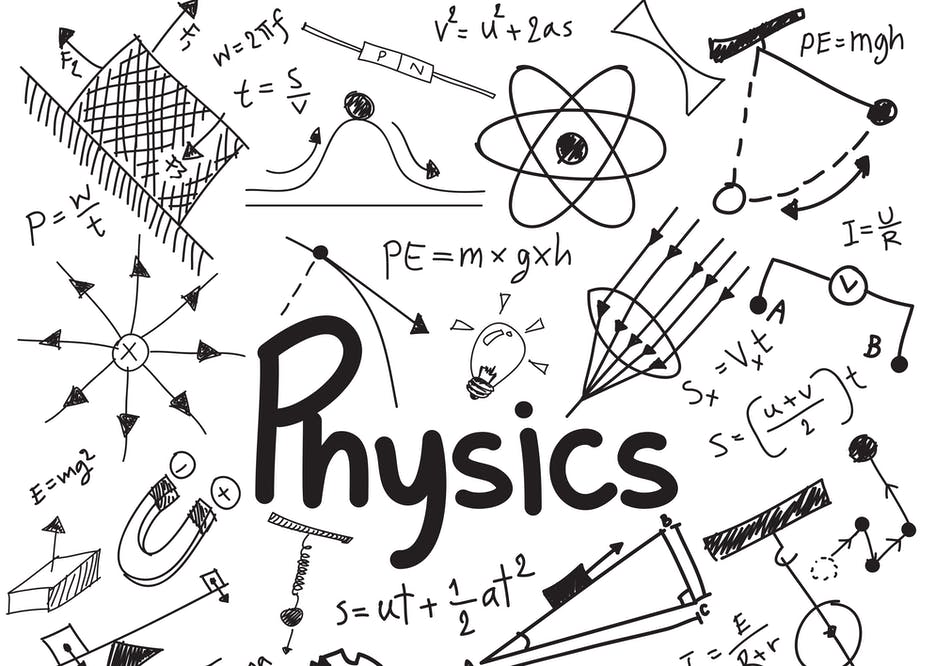 Reminder…
Διαλέξεις
Προαιρετική παρουσία!

Είστε εδώ γιατί θέλετε να ακούσετε/συμμετέχετε
Δεν υπάρχουν απουσίες
Υπάρχει σεβασμός στους συναδέλφους σας και στην εκπαιδευτική διαδικασία

Προστατέψτε εσάς και τους συναδέλφους σας: απέχετε από το μάθημα αν δεν είστε/αισθάνεστε καλά
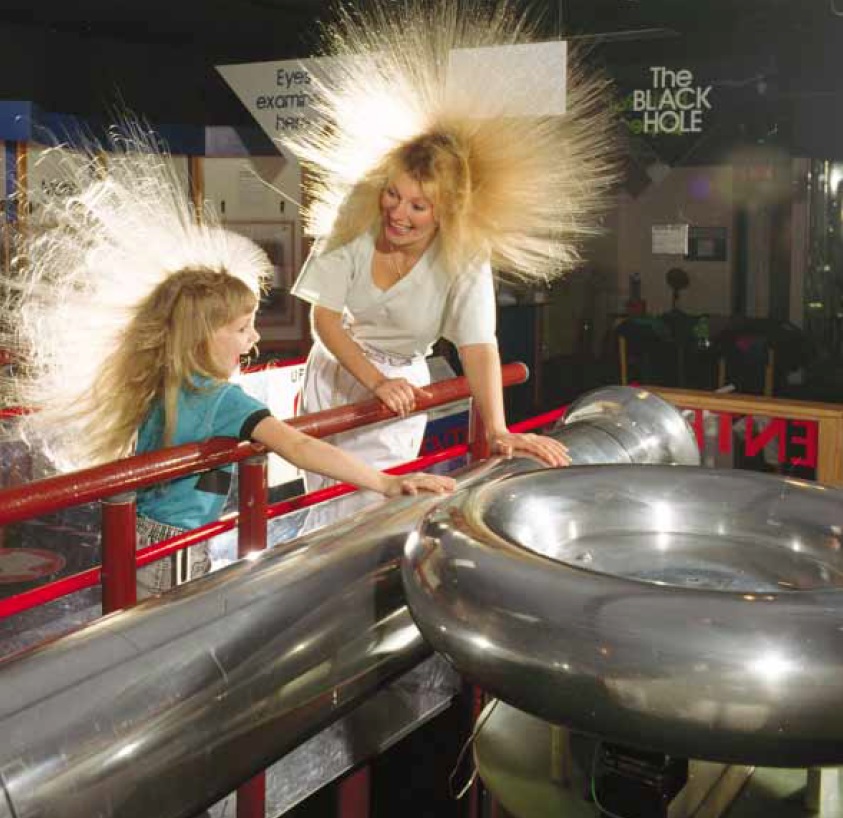 Φυσική για Μηχανικούς
Ηλεκτρικά Πεδία
Εικόνα: Μητέρα και κόρη απολαμβάνουν την επίδραση της ηλεκτρικής φόρτισης των σωμάτων τους. Κάθε μια ξεχωριστή τρίχα των μαλλιών τους φορτίζεται και προκύπτει μια απωθητική δύναμη μεταξύ των τριχών, με αποτέλεσμα να «σηκώνονται οι τρίχες τους».  (Courtesy of Resonance Research Corporation)
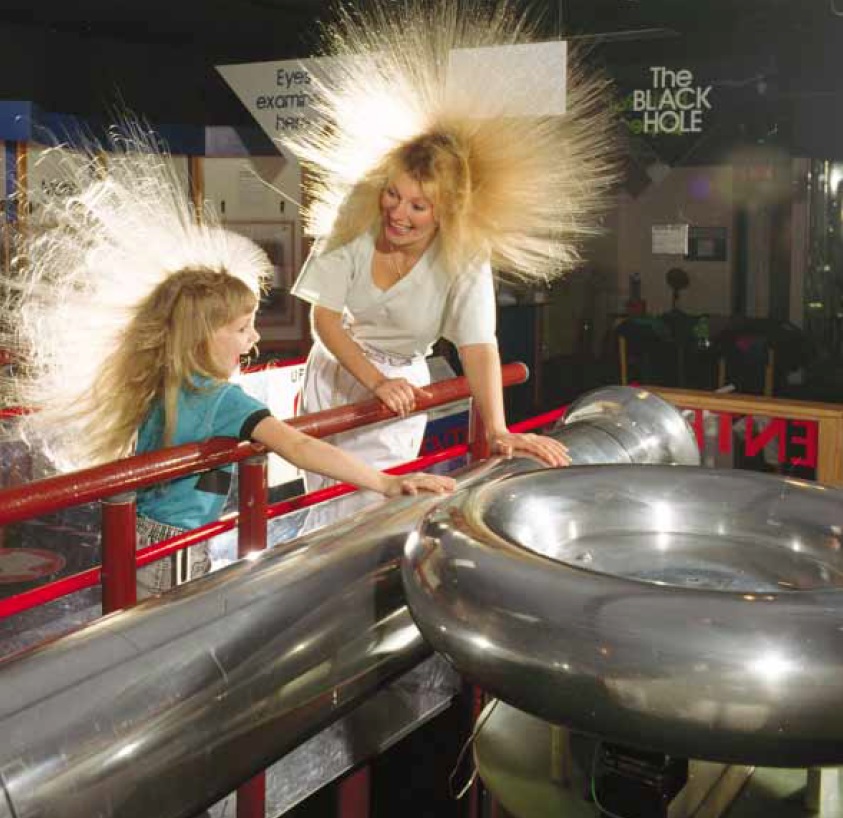 Φυσική για Μηχανικούς
Ηλεκτρικά Πεδία
Εικόνα: Μητέρα και κόρη απολαμβάνουν την επίδραση της ηλεκτρικής φόρτισης των σωμάτων τους. Κάθε μια ξεχωριστή τρίχα των μαλλιών τους φορτίζεται και προκύπτει μια απωθητική δύναμη μεταξύ των τριχών, με αποτέλεσμα να «σηκώνονται οι τρίχες τους».  (Courtesy of Resonance Research Corporation)
Ηλεκτρικά Πεδία
Ηλεκτρικό πεδίο
Πώς «γνωρίζει» ένα φορτισμένο σωματίδιο την παρουσία ενός άλλου φορτισμένου σωματιδίου ώστε να αναπτυχθεί δύναμη Coulomb μεταξύ τους; 
Για να απαντήσουμε σε αυτό χρειαζόμαστε την έννοια του πεδίου
Η έννοια του πεδίου αναπτύχθηκε από τον M. Faraday
Ηλεκτρικό πεδίο υπάρχει σε μια περιοχή του χώρου γύρω από ένα φορτισμένο σωματίδιο…
…που λέγεται πηγή φορτίου
Το αντιλαμβανόμαστε όταν ένα άλλο (αρκετά μικρότερου φορτίου) φορτισμένο σωματίδιο εισέρχεται στο ηλεκτρικό πεδίο και τότε μια ηλεκτρική δύναμη ασκείται πάνω του
Ηλεκτρικά Πεδία
Ηλεκτρικά Πεδία
Ηλεκτρικά Πεδία
Ηλεκτρικό πεδίο
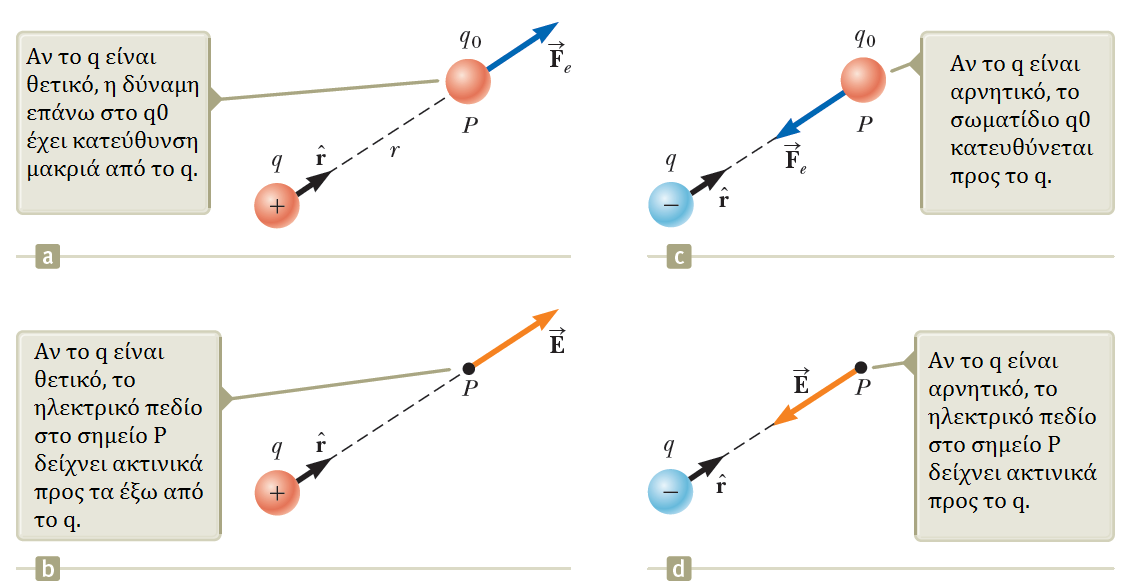 Αρνητική πηγή φορτίου  φορά πεδίου ακτινικά «προς τα μέσα»
Θετική πηγή φορτίου  φορά πεδίου ακτινικά «προς τα έξω»
Ηλεκτρικά Πεδία
Ηλεκτρικό πεδίο
Για τρια τυχαία σημεία γύρω από την πηγή φορτίου, το διάνυσμα του ηλεκτρικού πεδίου φαίνεται παρακάτω
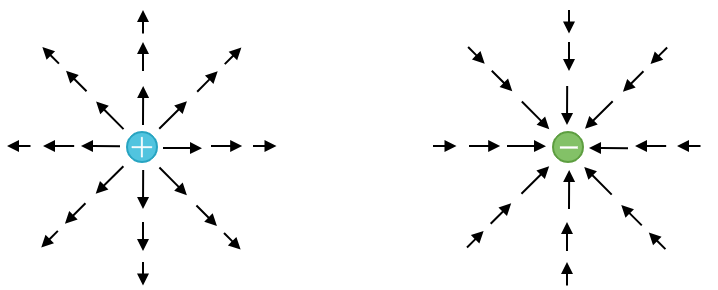 Ηλεκτρικά Πεδία
Ηλεκτρικά Πεδία
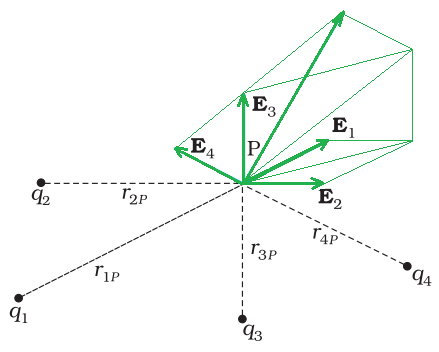 Ηλεκτρικά Πεδία
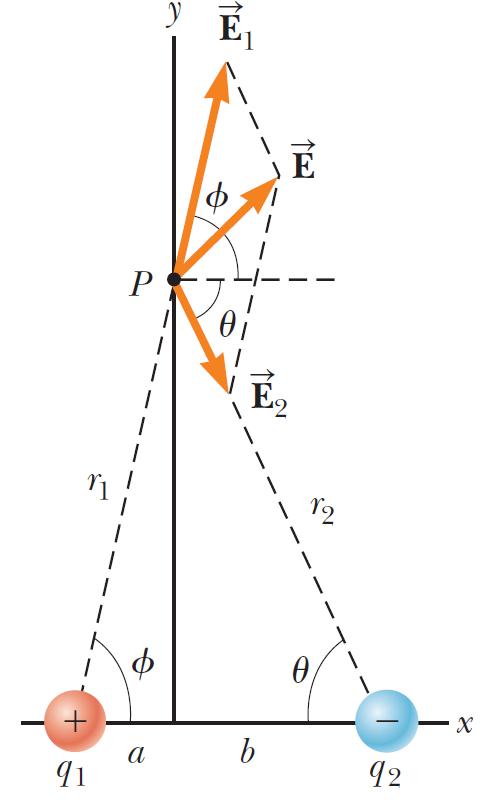 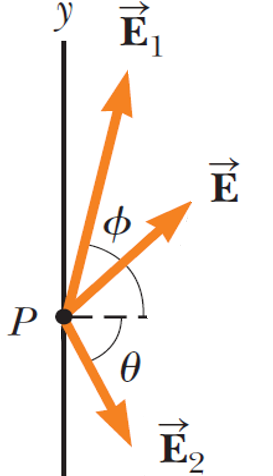 Ηλεκτρικά Πεδία
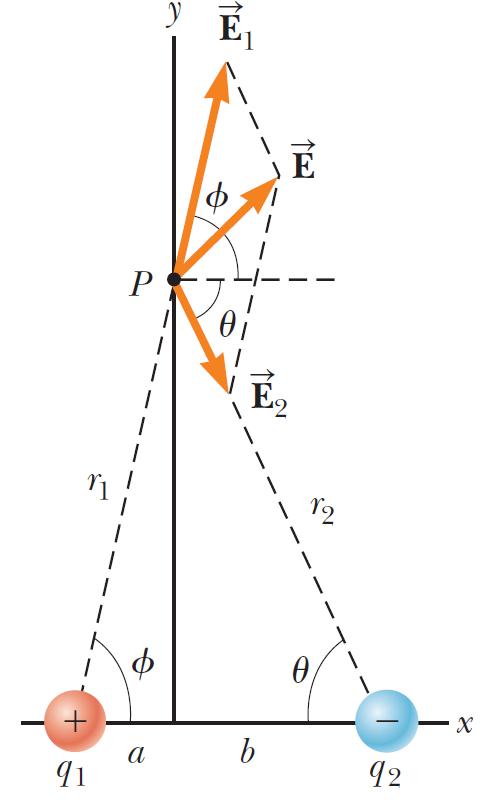 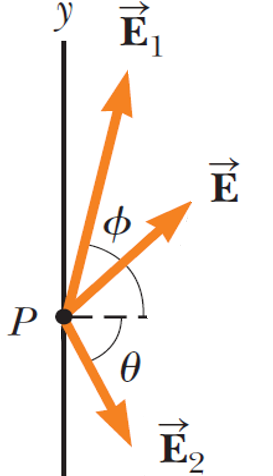 Ηλεκτρικά Πεδία
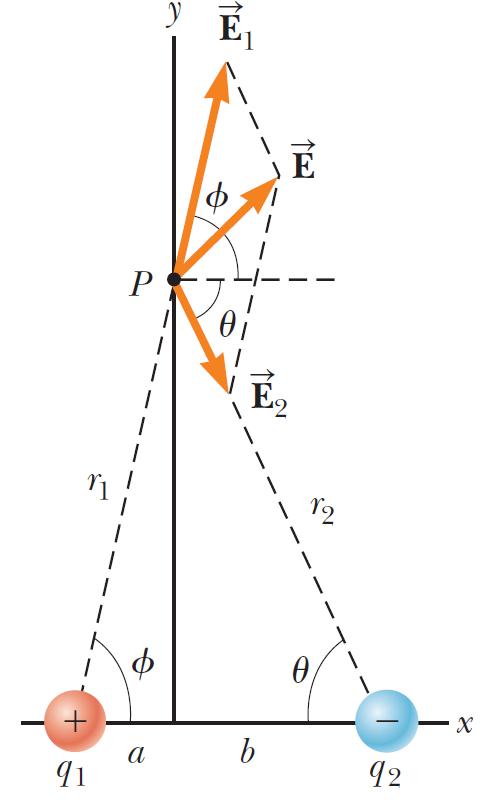 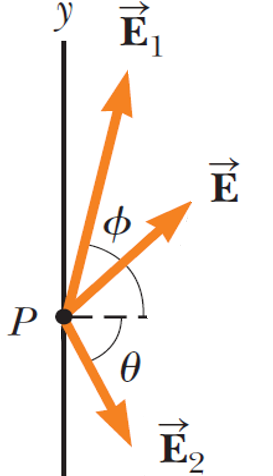 Ηλεκτρικά Πεδία
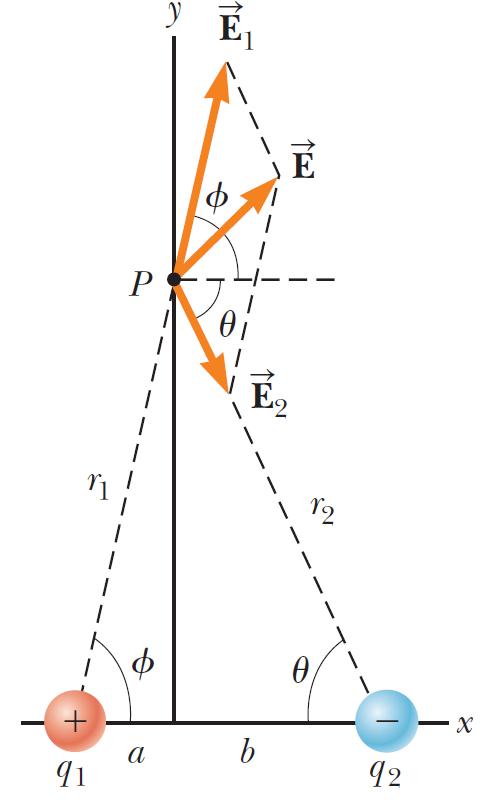 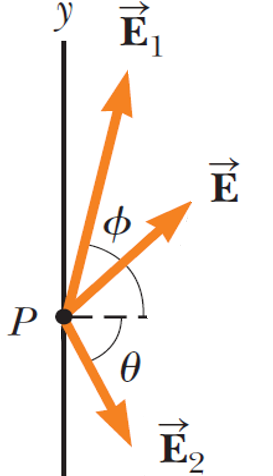 Ηλεκτρικά Πεδία
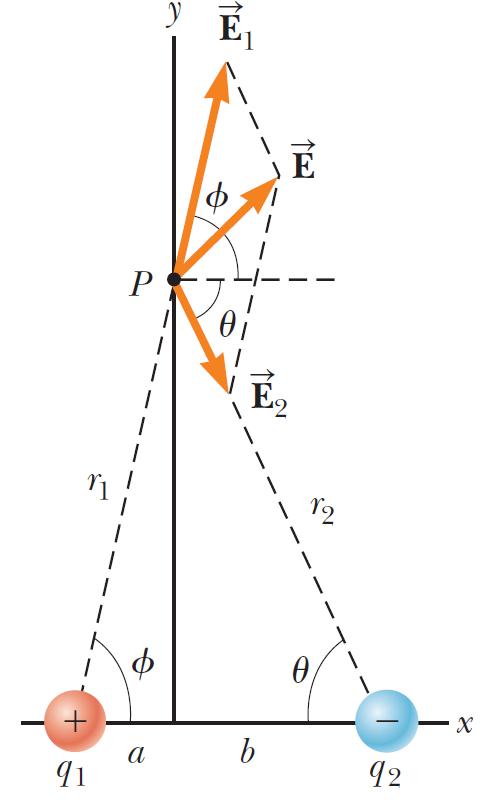 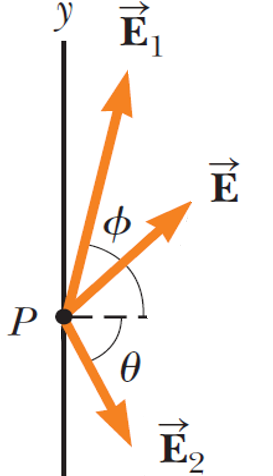 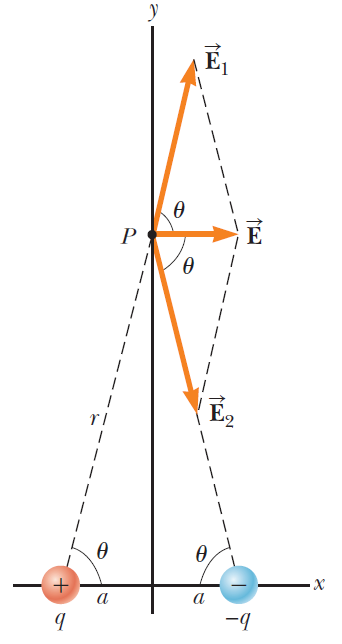 Ηλεκτρικά Πεδία
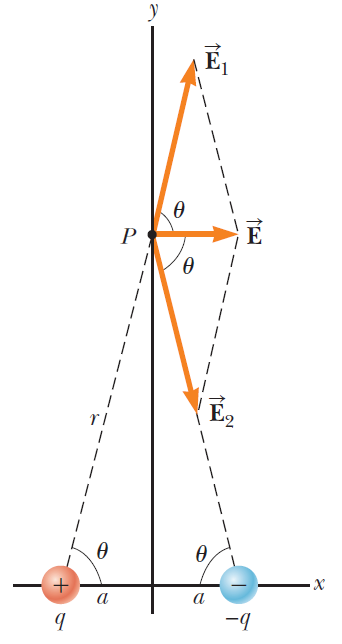 Ηλεκτρικά Πεδία
Ηλεκτρικά Πεδία
Ηλεκτρικά Πεδία
Δυναμικές Γραμμές Ηλεκτρικού Πεδίου
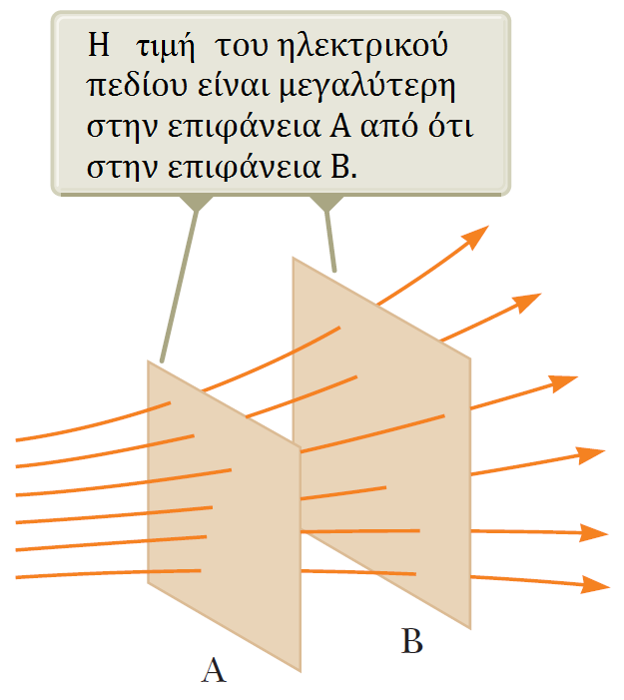 Ηλεκτρικά Πεδία
Δυναμικές Γραμμές Ηλεκτρικού Πεδίου
Πώς τις σχεδιάζουμε;

Για μεμονωμένα σημειακά φορτία, οι γραμμές κατευθύνονται ακτινικά προς τα «έξω» (θετικό φορτίο) ή προς τα «μέσα» (αρνητικό φορτίο)

Για δύο αντίθετου προσήμου φορτία, οι γραμμές πρέπει να ξεκινούν από θετικό φορτίο και να καταλήγουν σε αρνητικό φορτίο. Αν υπάρχει πλεόνασμα κάποιου φορτίου, τότε κάποιες δυναμικές γραμμές θα ξεκινούν ή θα τελειώνουν απειροστά μακριά.

Ο αριθμός των γραμμών που ξεκινούν από ένα θετικό φορτίο ή πλησιάζουν ένα αρνητικό φορτίο είναι ανάλογη του μέτρου του φορτίου.

Οι δυναμικές γραμμές δεν τέμνονται.
Ηλεκτρικά Πεδία
Δυναμικές Γραμμές Ηλεκτρικού Πεδίου
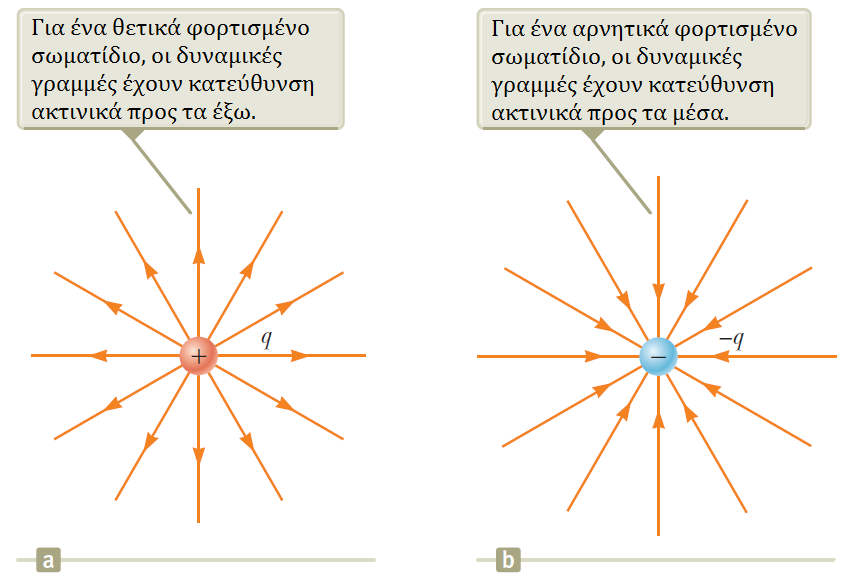 Ηλεκτρικά Πεδία
Δυναμικές Γραμμές Ηλεκτρικού Πεδίου
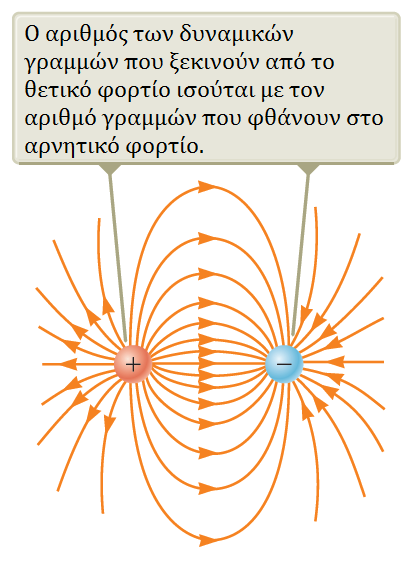 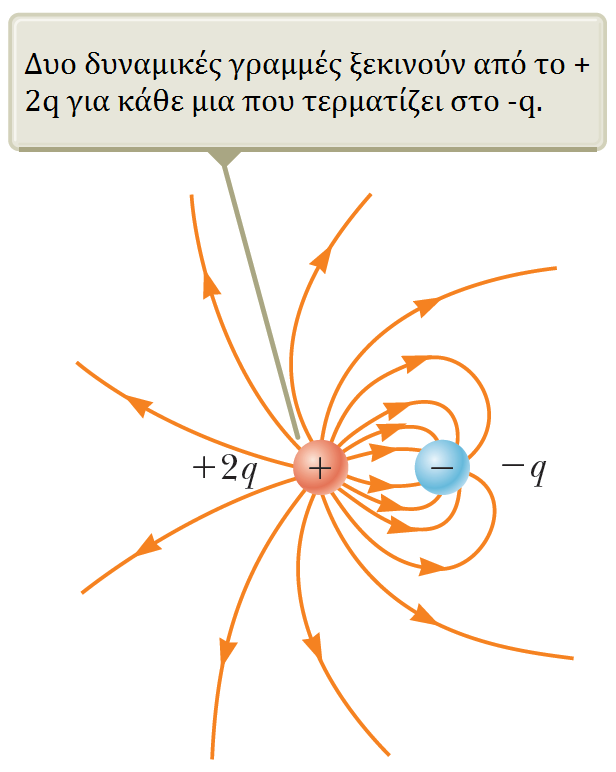 Ηλεκτρικά Πεδία
Δυναμικές Γραμμές Ηλεκτρικού Πεδίου
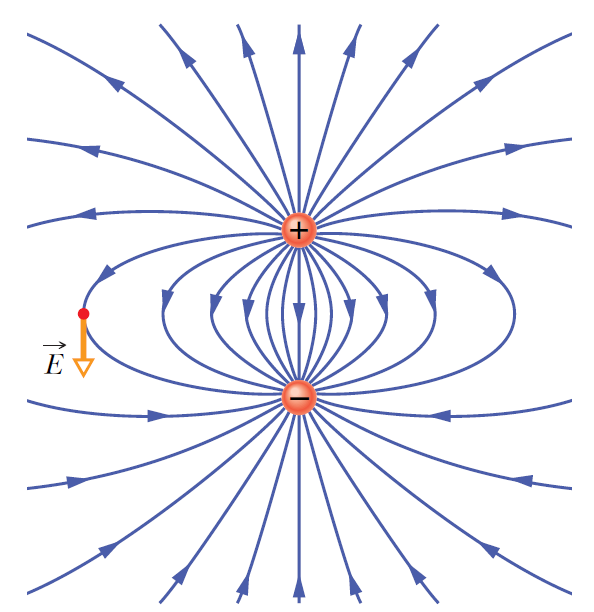 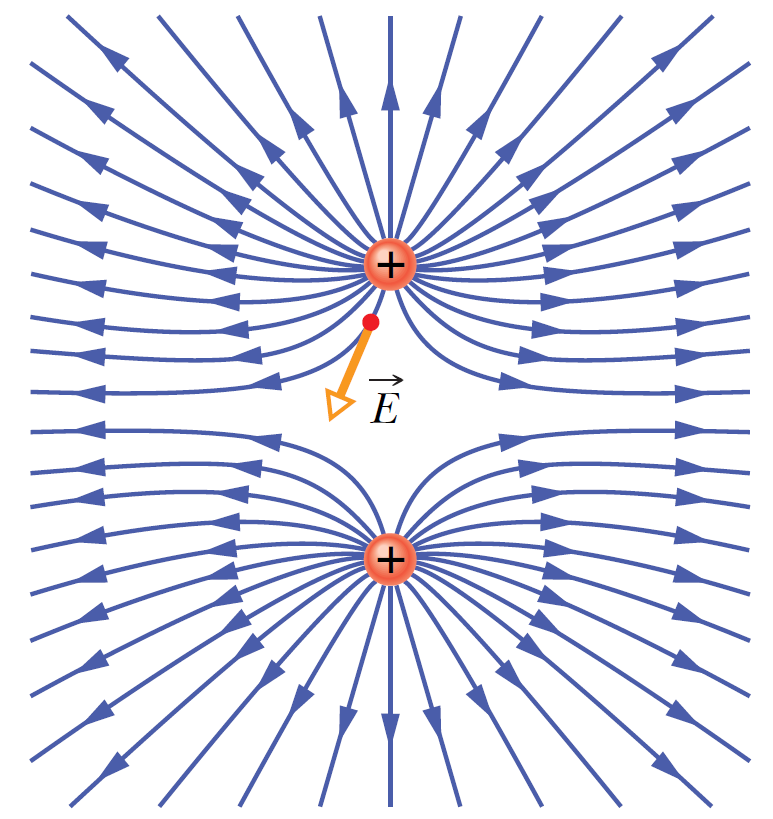 Ηλεκτρικά Πεδία
Δυναμικές Γραμμές Ηλεκτρικού Πεδίου - Σύνοψη
Οι ηλεκτρικές δυναμικές γραμμές αποτελούν φανταστικές «καμπύλες» γραμμές που σχεδιάζουμε σε έναν χώρο για να περιγράψουμε ένα ηλεκτρικό πεδίο
Η εφαπτομένη σε οποιοδήποτε σημείο των καμπυλών αυτών μας δείχνει την κατεύθυνση του διανύσματος του ηλεκτρικού πεδίου
Η πυκνότητα των δυναμικών γραμμών σε κάποια περιοχή του χώρου μας δίνει μια ιδέα για την «ένταση» του ηλεκτρικού πεδίου
Πυκνές γραμμές  υψηλή «ένταση»
Αραιές γραμμές  χαμηλή «ένταση»
Ηλεκτρικά Πεδία
Ηλεκτρικά Πεδία
Κίνηση σωματιδίου σε ομογενές ηλεκτρικό πεδίο
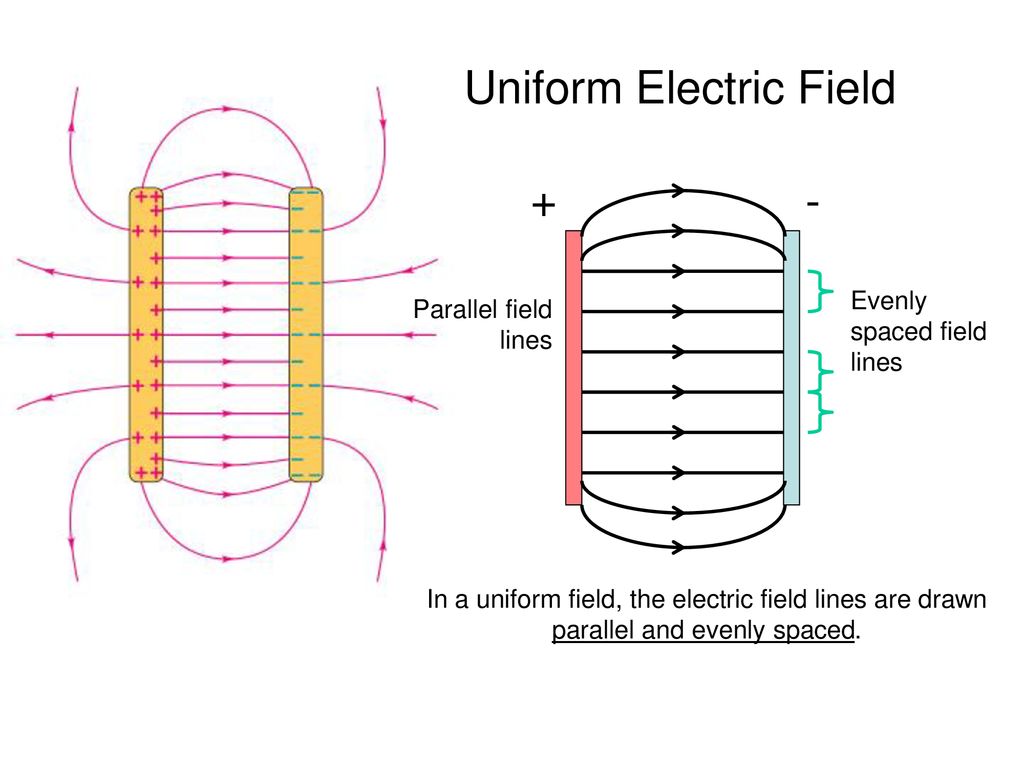 Ηλεκτρικά Πεδία
Ηλεκτρικά Πεδία
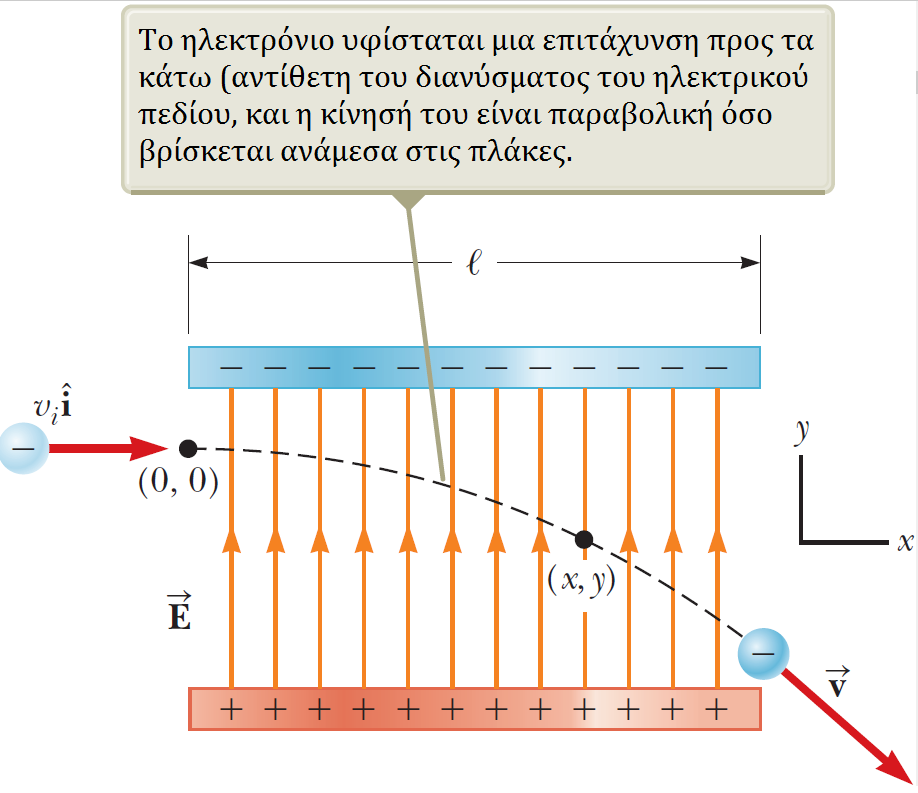 Ηλεκτρικά Πεδία
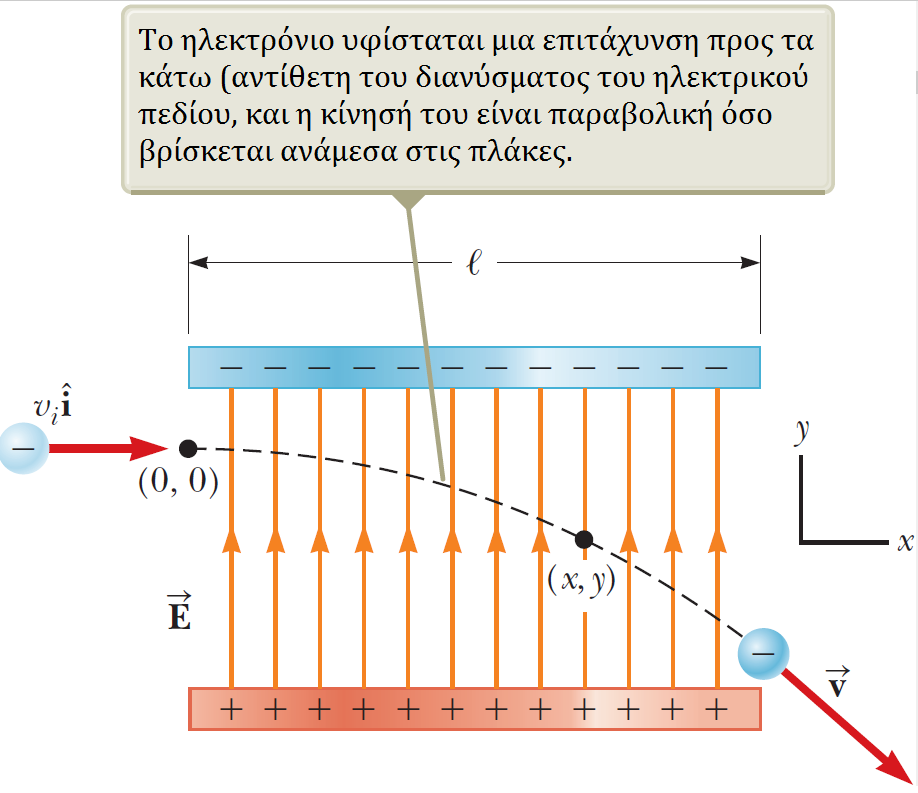 Ηλεκτρικά Πεδία
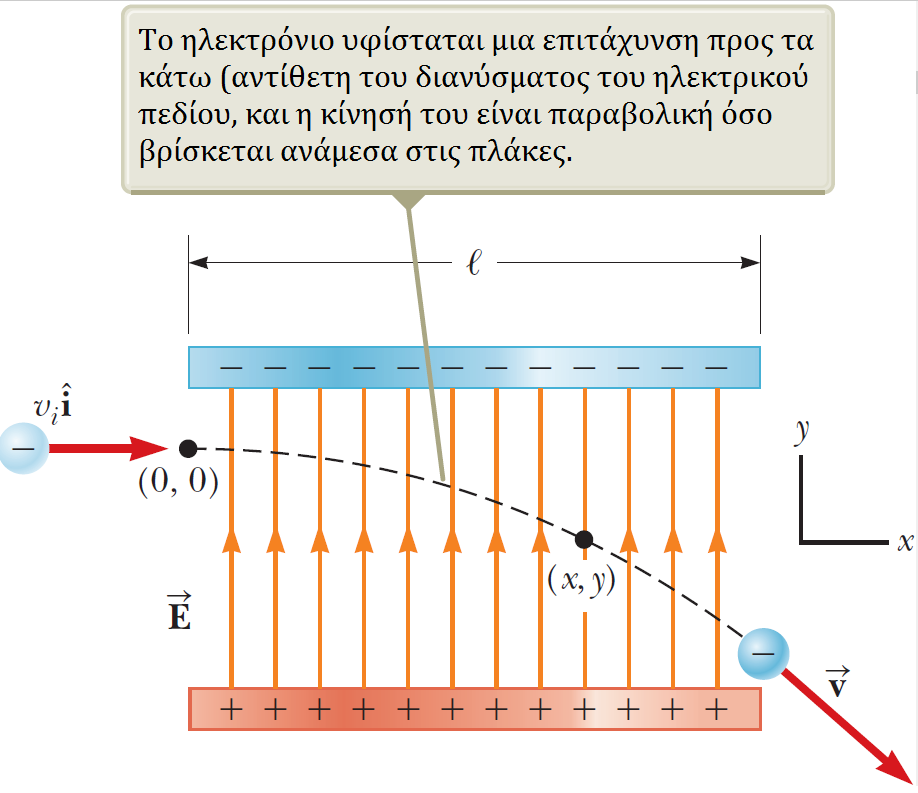 Ηλεκτρικά Πεδία
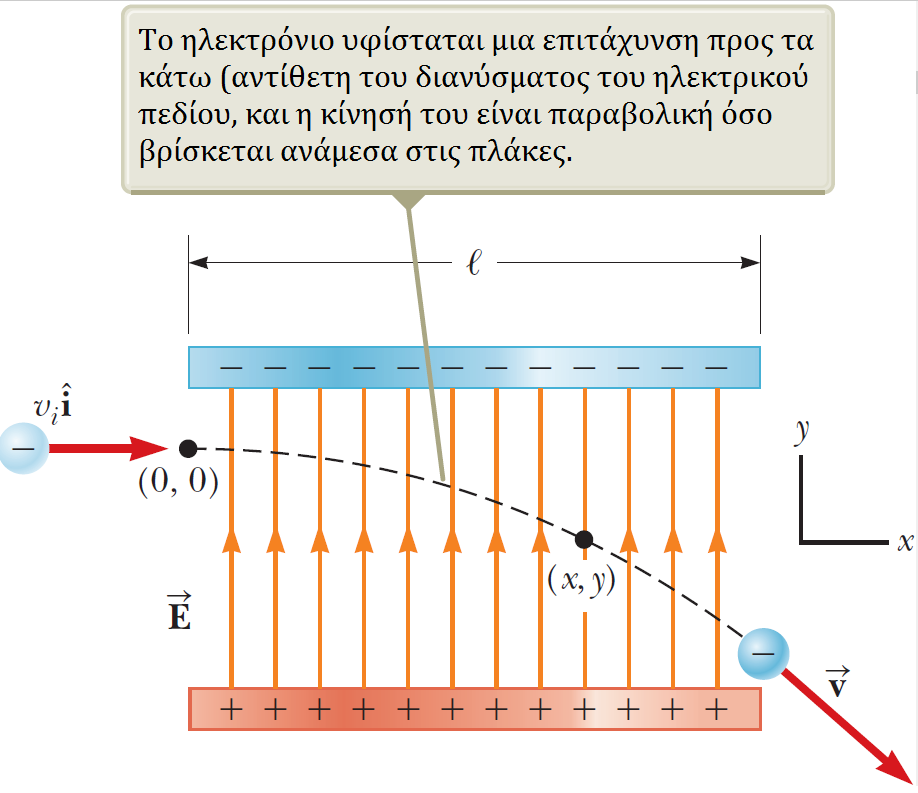 Τέλος Διάλεξης